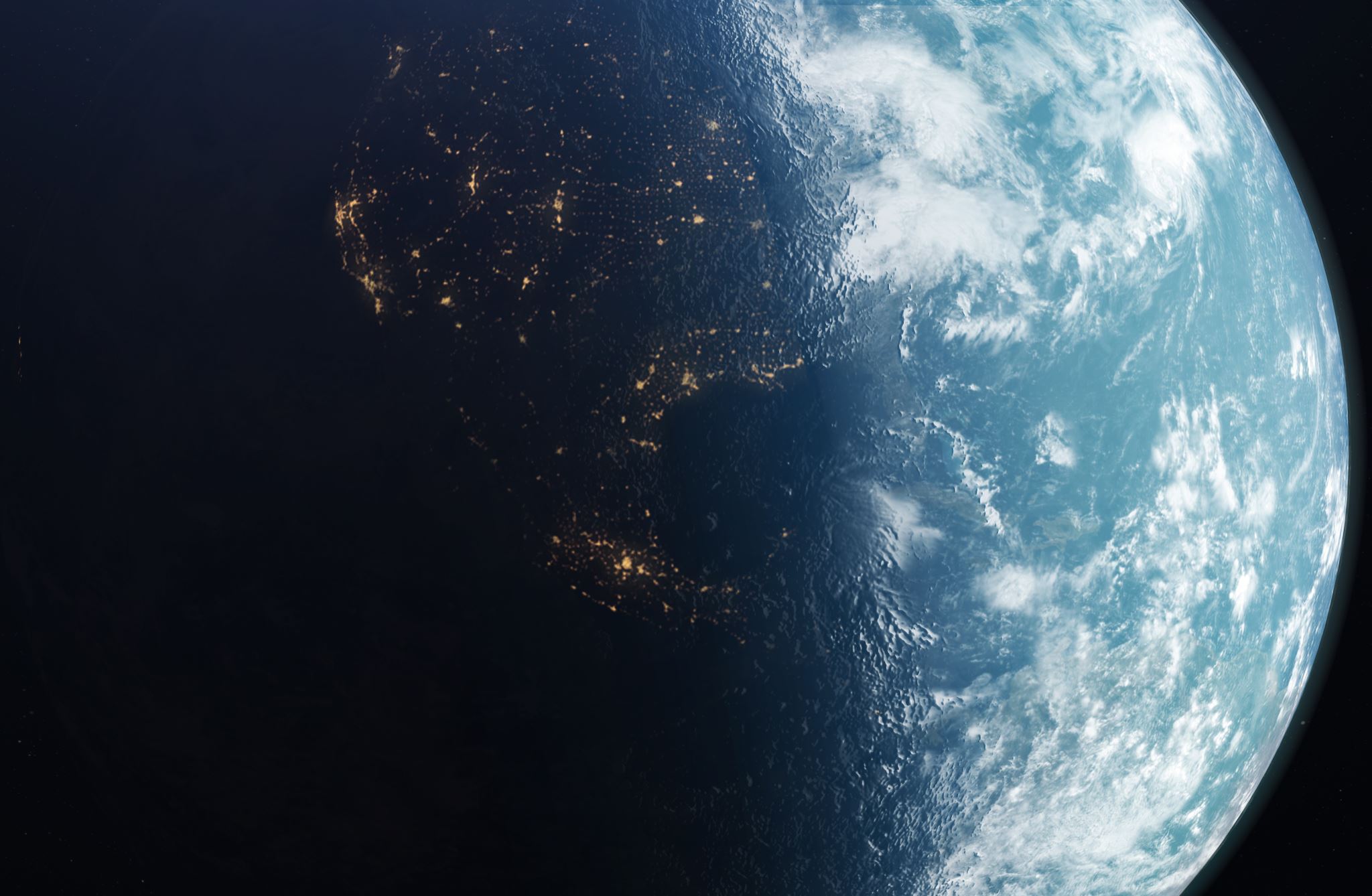 How to Replicate the H2-Vision Project in the Netherlands to Elsewhere in the World?
1st IAEE Digital Conference
June 9th, 2021
Yayun chen (Taxes A&M University)
Ning lin (the University of Texas at Austin)
Outline
Today’s H2 in Netherlands
Hydrogen projects:
NortH2 (launched in February 2020, obtain a subsidy worth €20 million ($16m))
PosHYdon (added DEME Offshore, Gasunie and Eneco as partners in 2020)
Shell and Eneco JV (to build a 200MW green hydrogen electrolysis plant in the Port of Rotterdam in 2020)
 Ørsted and Yara hydrogen electrolyser (announced to cooperate with Norwegian fertiliser producer in 2020)
SinneWetterstof hydrogen pilot (Germany company entered and planed to build a hydrogen plant in 2020)
Economic Analysis
Input-Output CashFlow Model
Potential Hydrogen Market
Electricity Price
Future Carbon Price
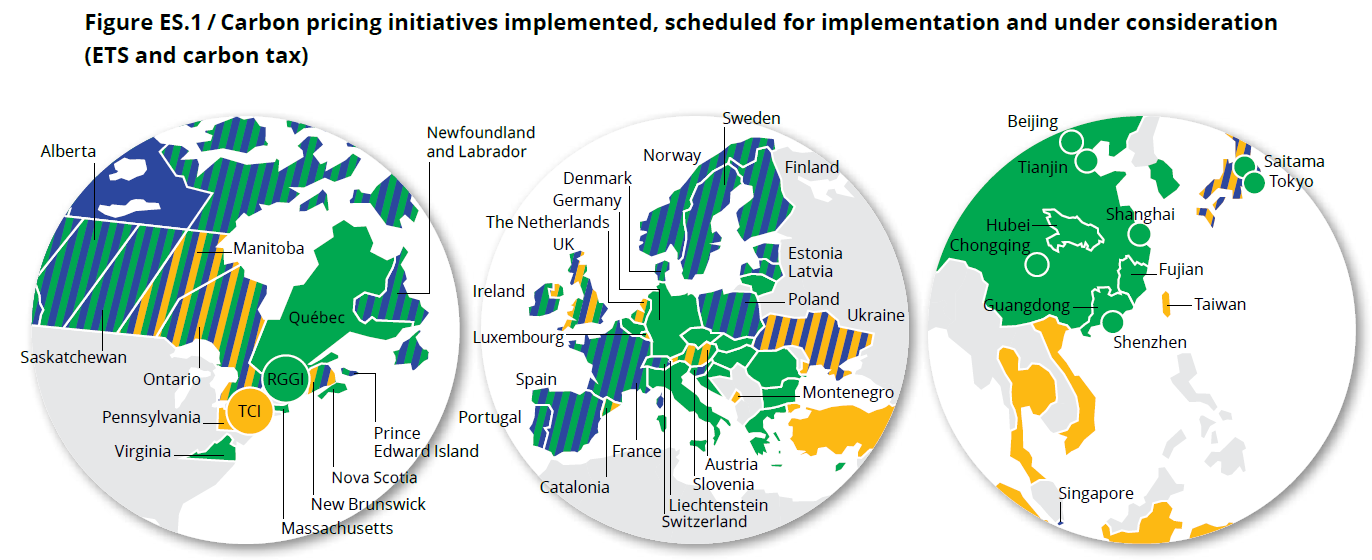 World Bank(2020): €30/tCO2 to €125-150/tCO2 in 2030.
H-vision: €86-146/tCO2 ETS price to make the business case NPV neutral.
Netherlands: ETS implemented or scheduled for implementation
Source: World Bank Group. State and Trends of Carbon Pricing 2020
Policy Agenda
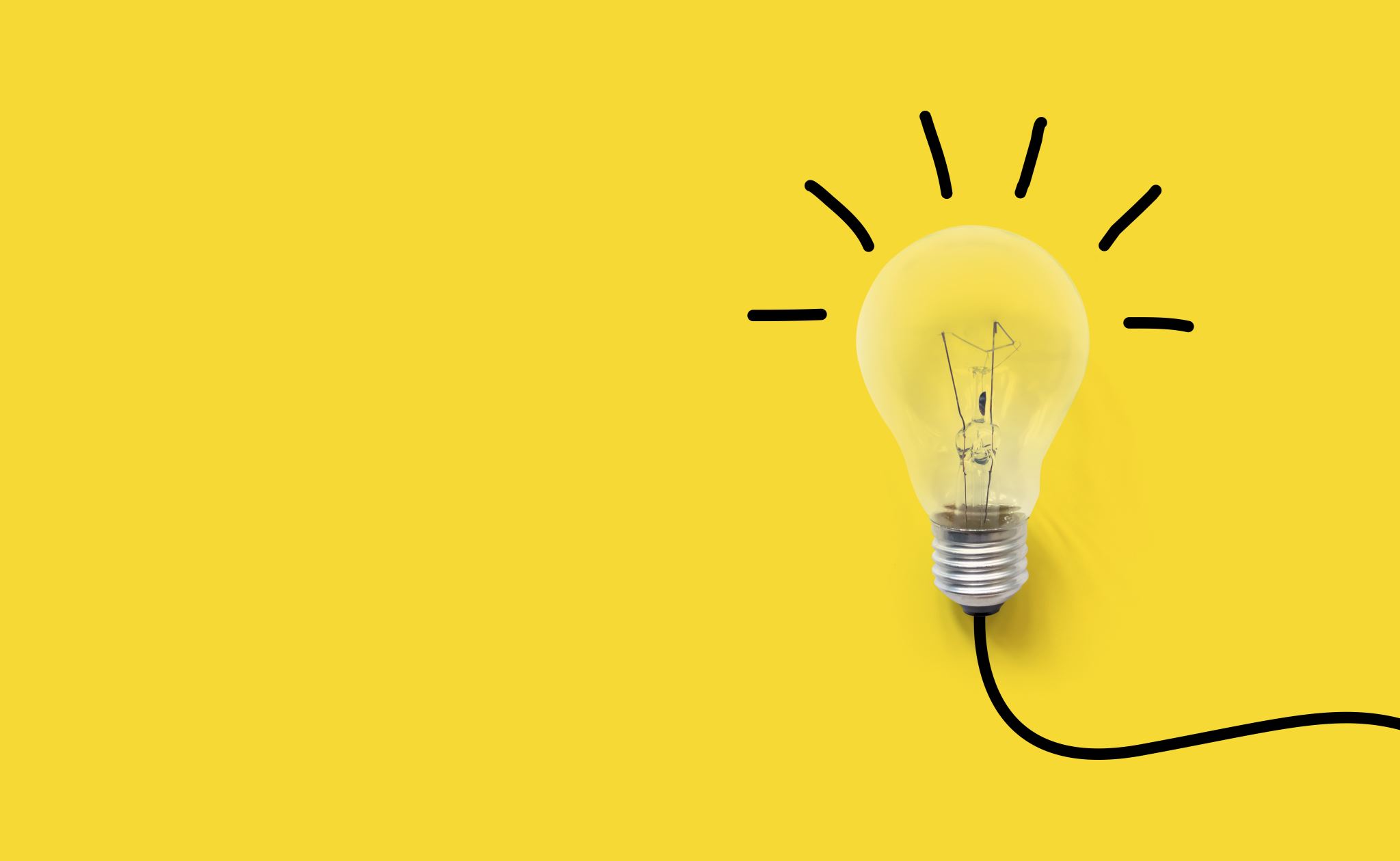 Application
Global Hub Comparison
Houston Hub-2020
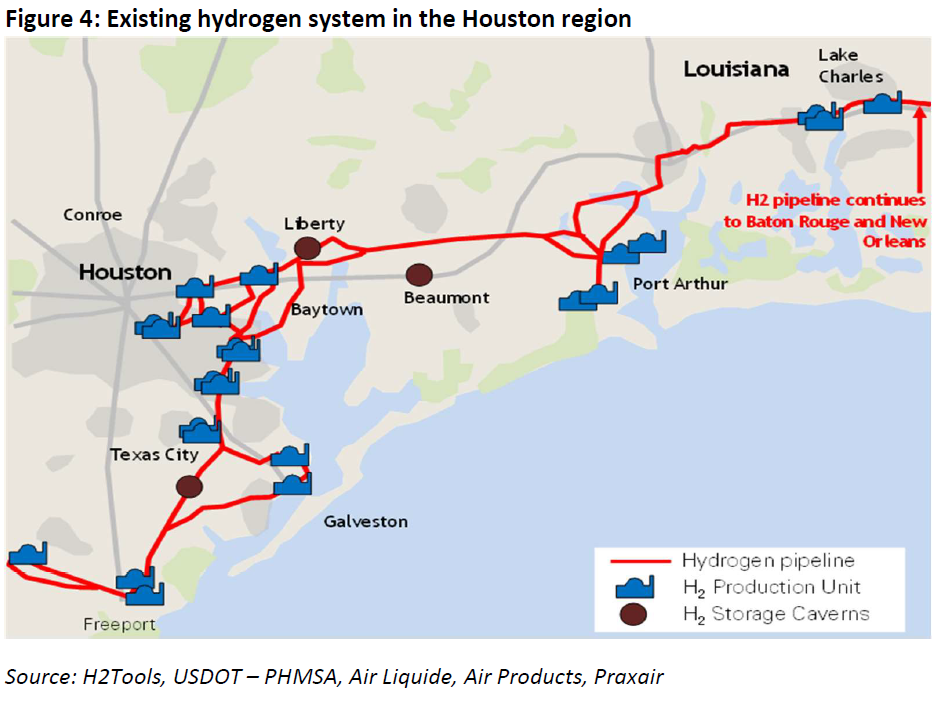 TX Gulf Coast H2 system:
Over 900 miles H2 pipelines (32% of global)
3.44MMt of H2 produced annually largely through stem methane reformation(8.5x Rotterdam)
48 H2 Production plants
World’s largest storage caverns for H2
Source: https://www.centerforhoustonsfuture.org/energy
Houston Hub-2050
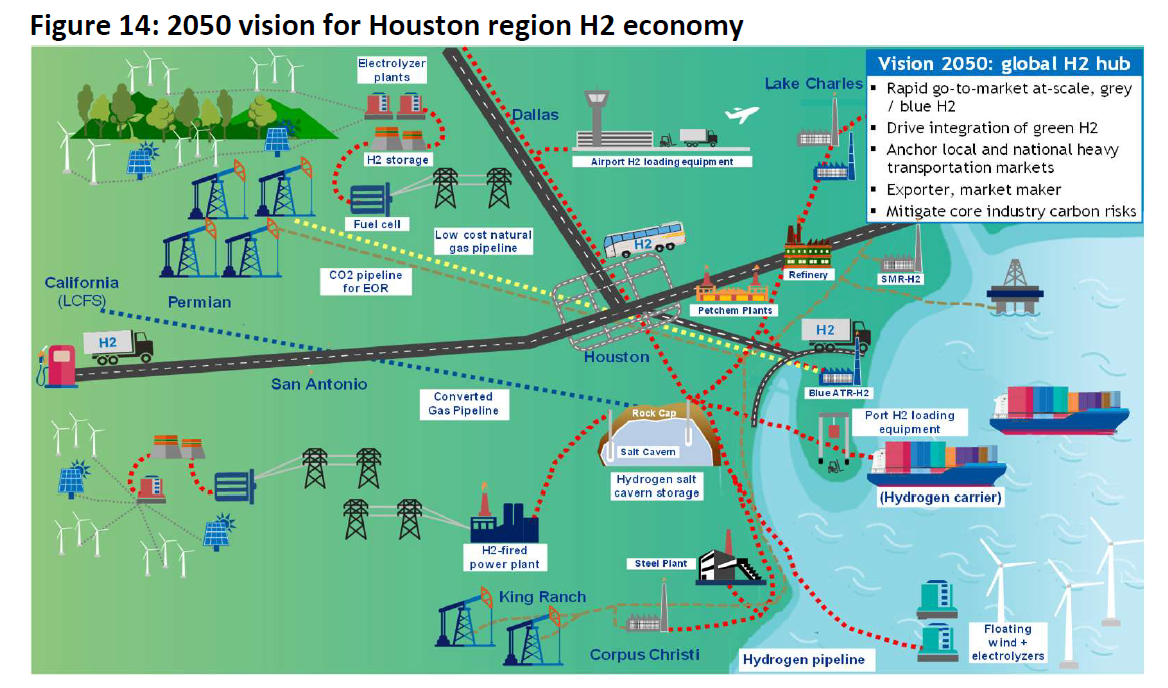 In the future, Houston Hub would be a global H2 hub
Local and national heavy transportation markets
Exports and market maker
Decarbonize industrial process heat and power
Leverage captured CO2 for EOR
Source: https://www.centerforhoustonsfuture.org/energy
UK
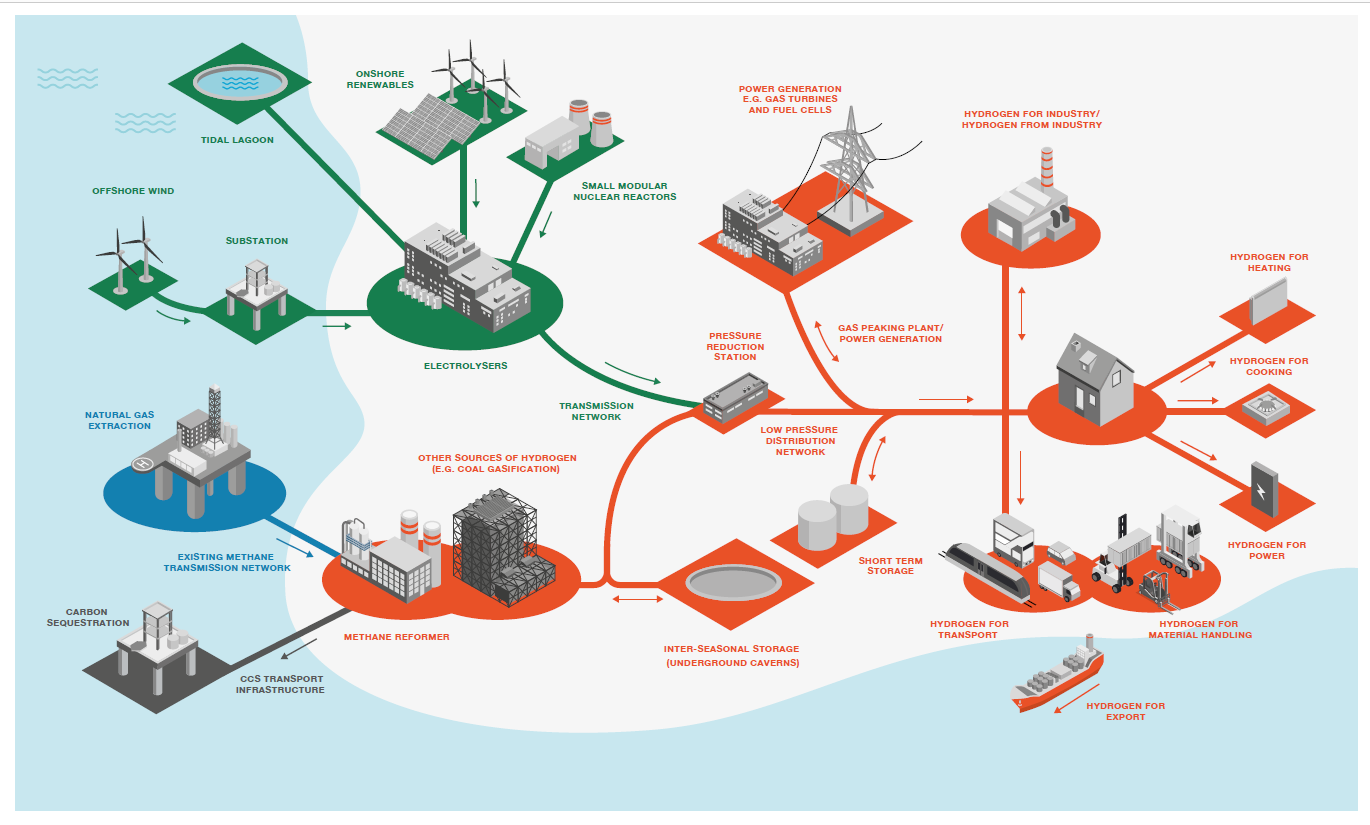 Production: electrolysis via renewables; reformation from methane+CCS (mainly)
Demand: Transportation; Industry; households.
Source: 
https://www.centerforhoustonsfuture.org/energy
(2) https://www.powermag.com/doe-backed-hydrogen-project-underway-in-texas/
(3) https://www.offshorewind.biz/2021/03/23/offshore-wind-could-meet-166-of-texas-electricity-demand/
Policy Comparison
Sectors
Some Details
Advantages & Challenges
Conclusion
Reference
Fuel Cell and Hydrogen, 2019. A Sustainable Pathway for the European Energy Transition.  Retrieved from https://www.fch.europa.eu/sites/default/files/Hydrogen%20Roadmap%20Europe_Report.pdf
Mulder, M., Perey, P., Moraga, J.L. (2019). Outlook for a Dutch hydrogen market: economic conditions and scenarios, Centre for Energy Economics Research, CEER Policy Papers 5 - University of Groningen, The Netherlands - March 2019.
Martin Lambert, Simon Schulte, 2021. Constrasting European hydrogen pathways: an analysis of differing approaches in key markets. OIES, March, 2021.
CEER, 2019. Regulatory Challenges for a Sustainable Gas Sector, Public Consultation Paper, 22 March 2019, Ref: C18-RGS-03-03.
IRENA, 2018, Hydrogen from renewable power: Technology outlook for the energy transition, Report 978-92-9260-077-8
H-vision, 2019, Blue hydrogen as accelerator and pioneer for energy transition in the industry, Feasibility study report, July 2019.
IRENA, Hydrogen: A renewable energy perspective (2019) 
Letter dated 8 November 2019, House of Representatives Annexes to Proceedings 665 
CEFIC, Vision on Hydrogen (2019) 
VNCI, Navigant, Berenschot, Roadmap for the Dutch Chemical Industry towards 2050 (2018)
VEMW, Decisions on the Industrial Energy Transition (2017)
https://www.centerforhoustonsfuture.org/energy
https://www.powermag.com/doe-backed-hydrogen-project-underway-in-texas/
https://www.enr.com/articles/51634-exxonmobil-floats-100b-co2-storage-project-for-houston-industrial-zone
https://www.climateaction.org/news/green-hydrogen-project-launched-in-uk-to-reduce-industrial-carbon-emissions
https://www.spglobal.com/platts/en/market-insights/latest-news/electric-power/031721-uk-to-fund-hydrogen-ccs-projects-outline-industrial-carbon-price-plan
https://ijglobal.com/articles/154386/going-green-the-dutch-clean-hydrogen-vision
https://cockrell.utexas.edu/news/archive/9160-texas-poised-to-become-leader-in-hydrogen-production-energy-and-policy-leaders-say
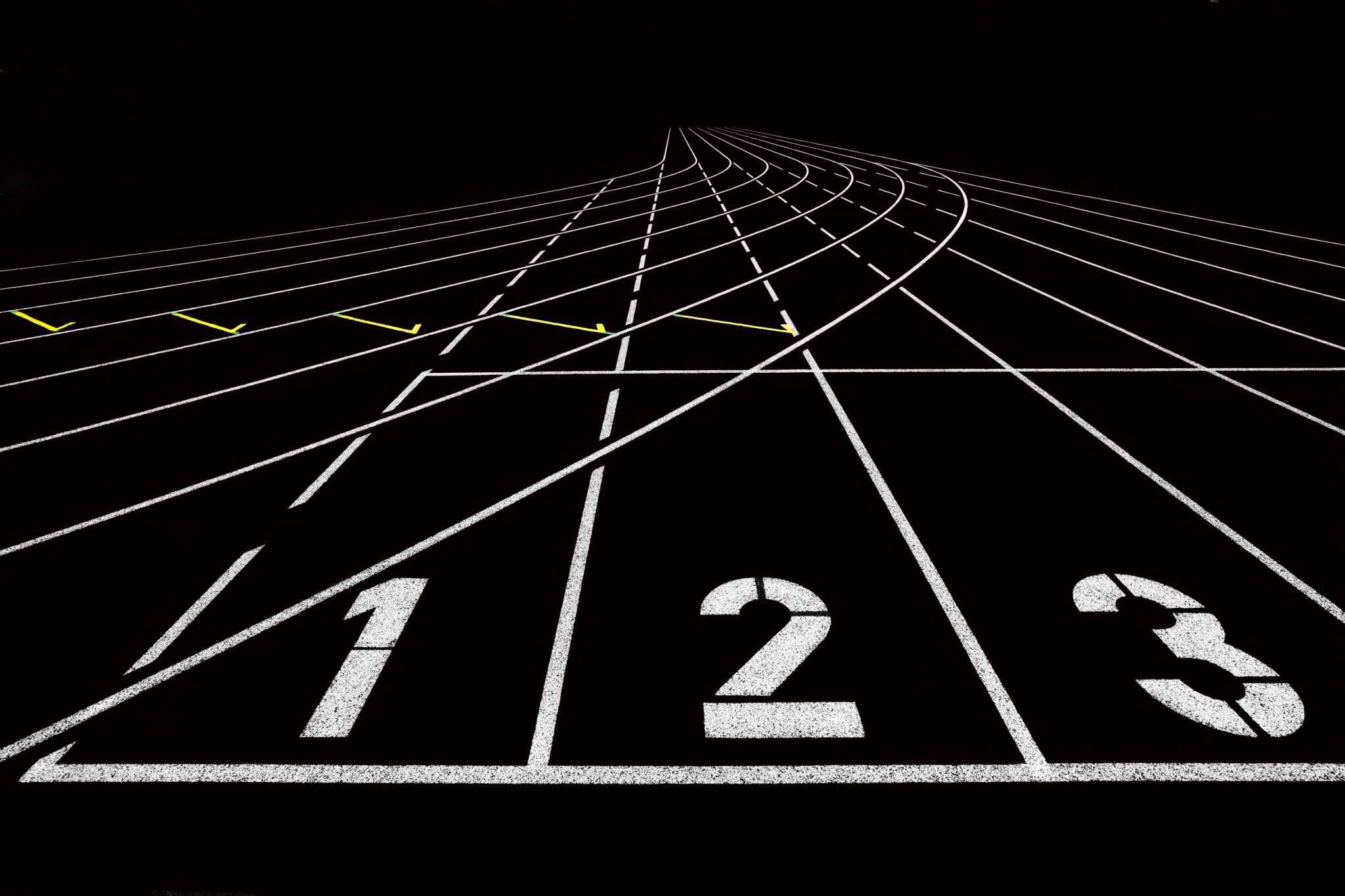 Thanks for your attention!